Spinal Cord Anatomy
Remember:  You can use Dorsal or Posterior
Dorsal Funiculus
Lateral Funiculus
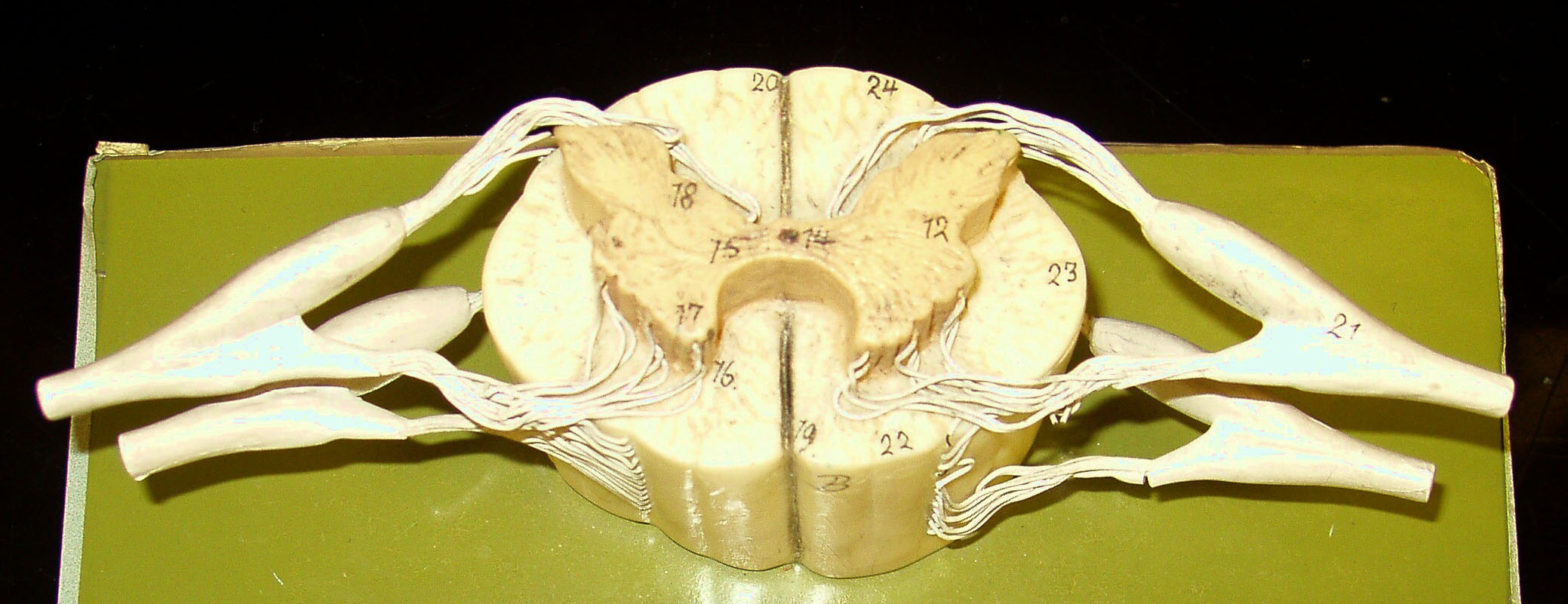 Remember:  You can use Ventral or Anterior
Ventral Funiculus
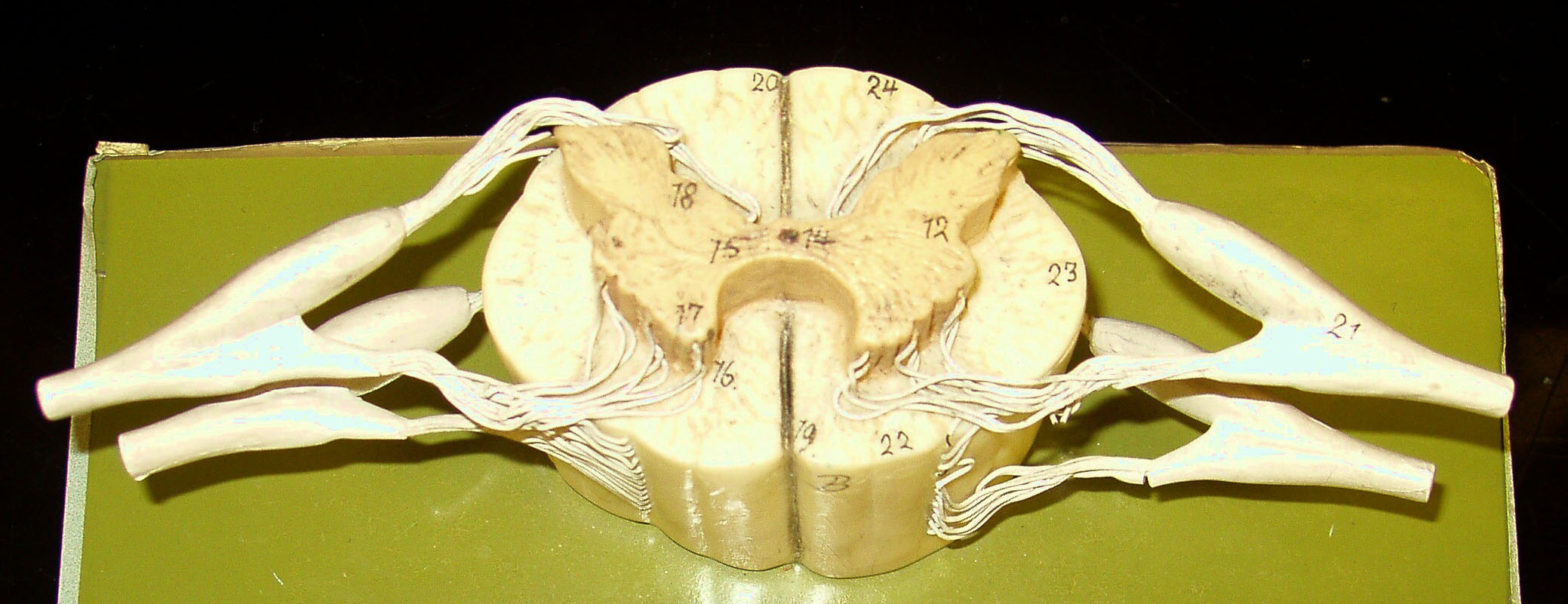 Remember:  You can use Dorsal or Posterior
Dorsal Horn
Lateral Horn
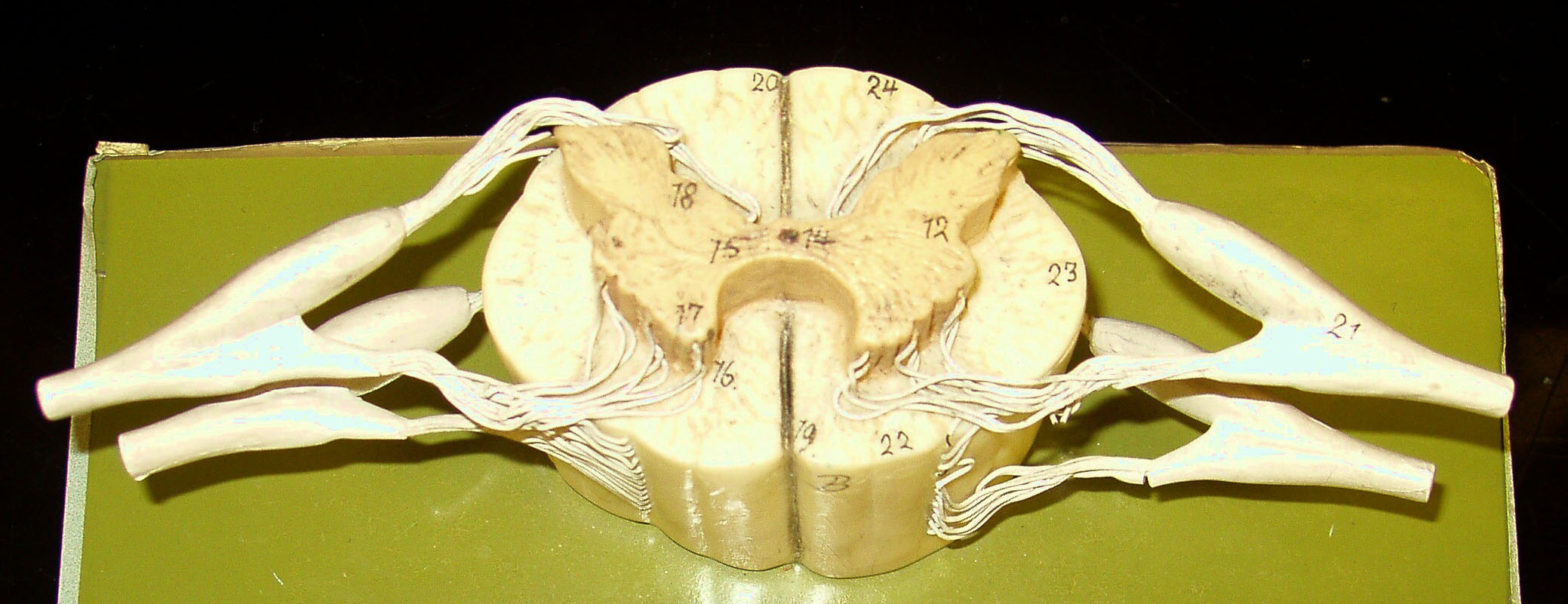 Lateral Horn
Remember:  You can use Ventral or Anterior
Ventral Horn
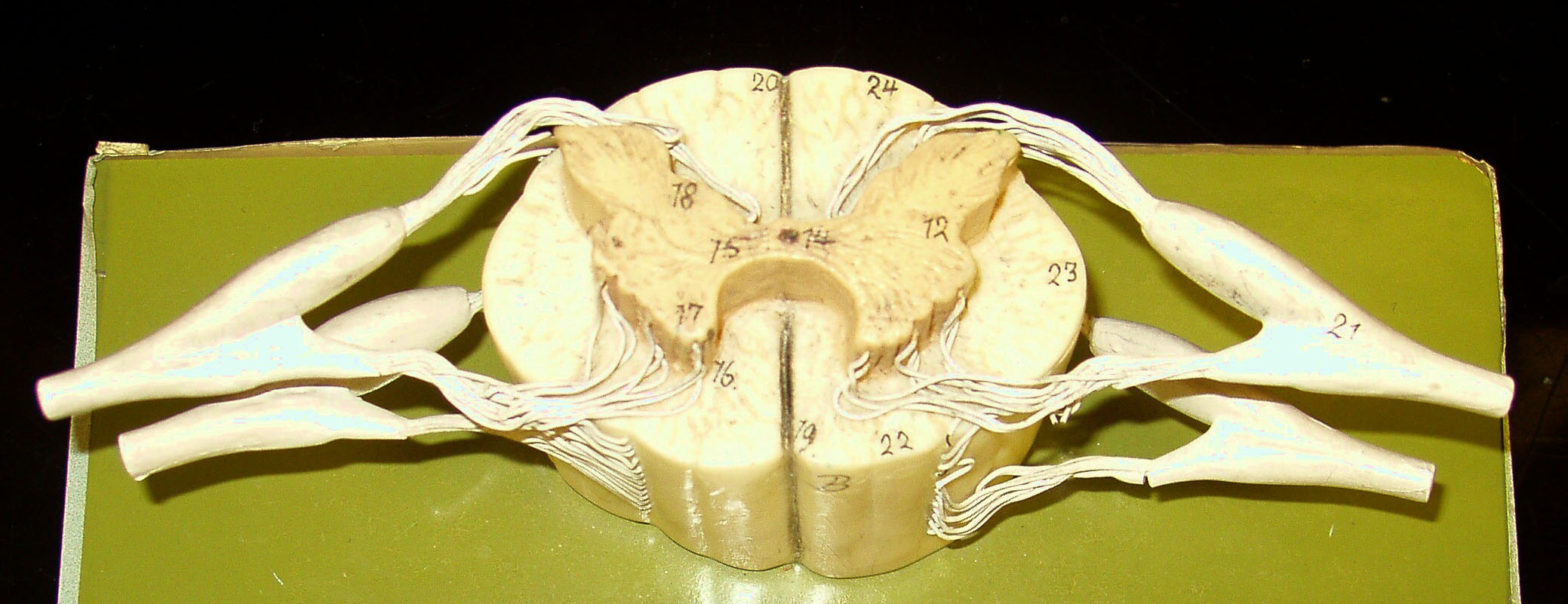 Remember:  You can use Dorsal or Posterior
Dorsal Root
Ganglion
Dorsal Root
Dorsal Root
Ganglion
Dorsal Root
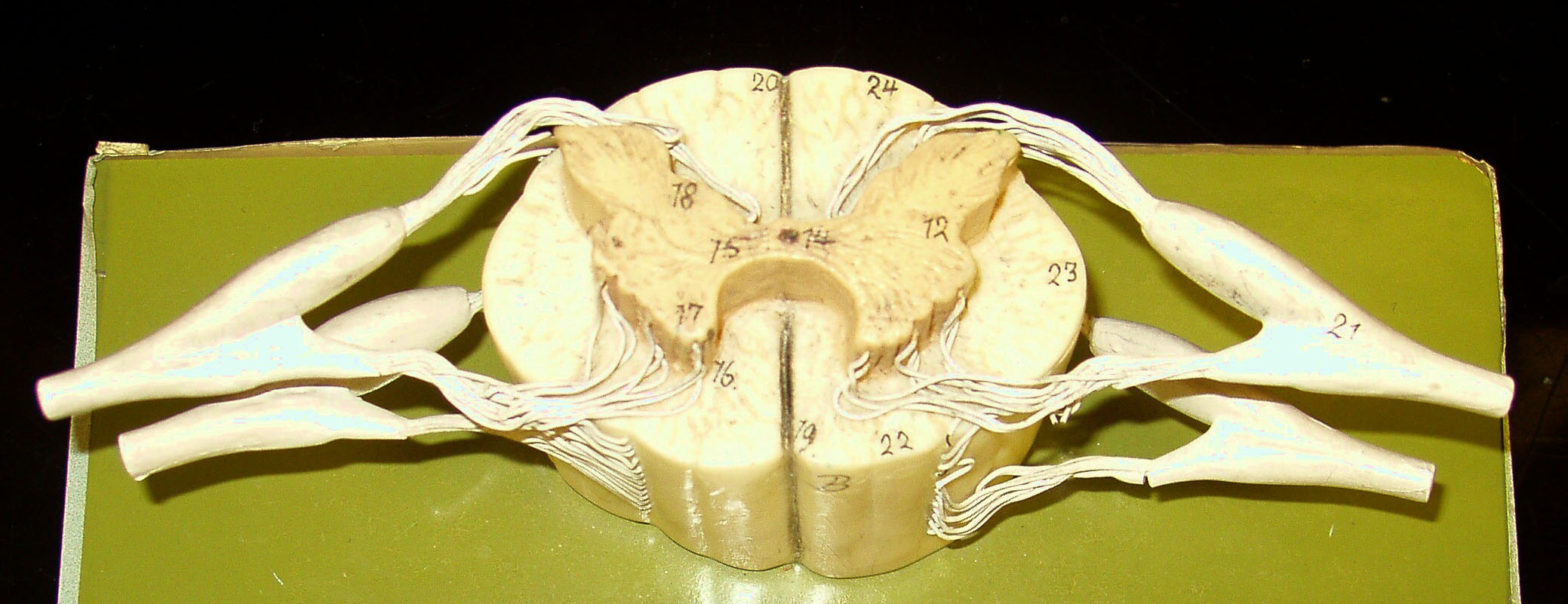 Ventral Root
Spinal Nerve
Spinal Nerve
Ventral Root
Remember:  You can use Ventral or Anterior
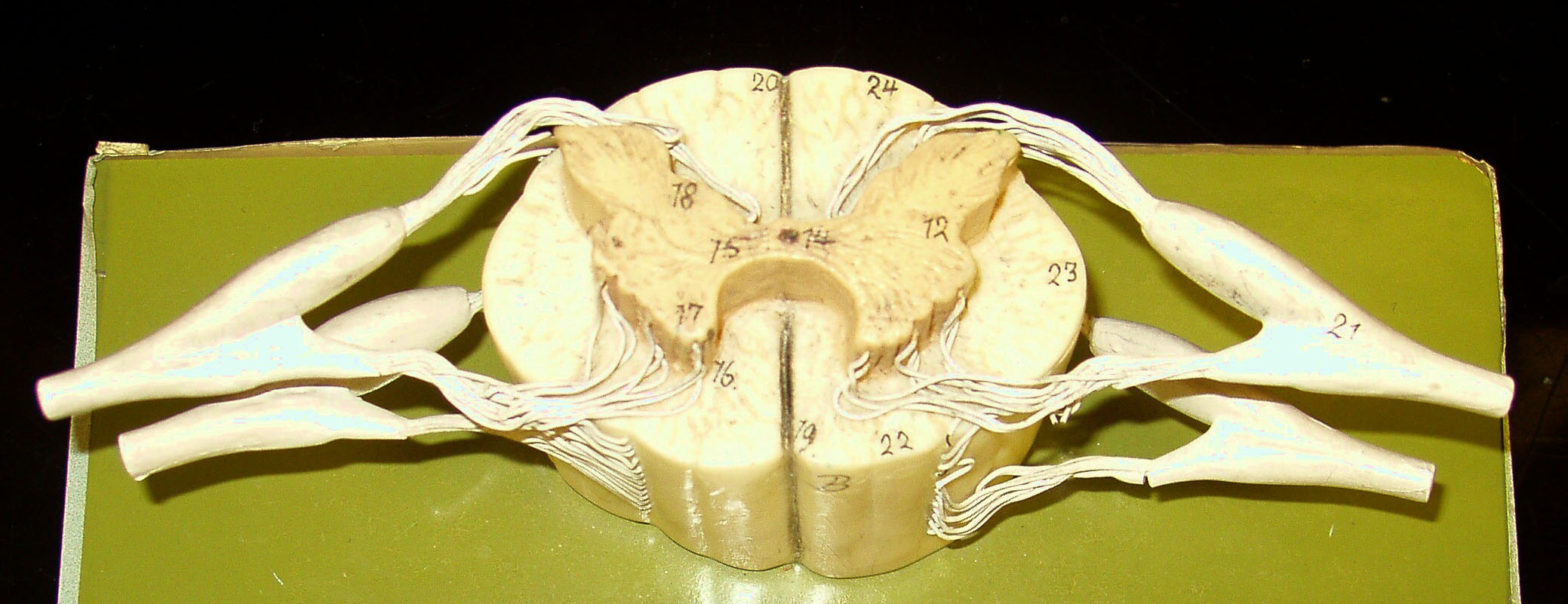 Remember:  You can use Dorsal or Posterior
Gray Commissure
Dorsal Median Sulcus
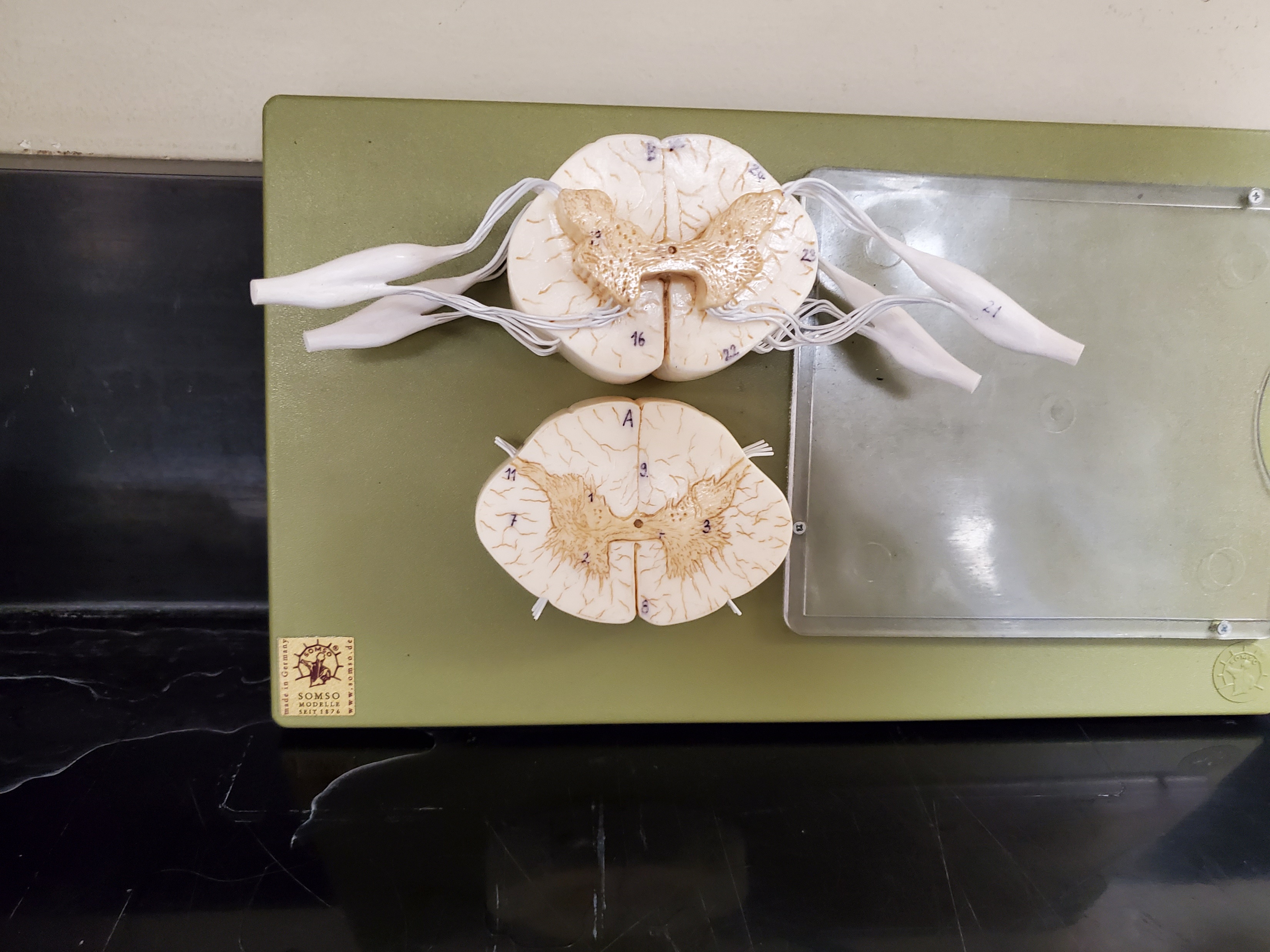 Central Canal
Remember:  You can use Ventral or Anterior
Ventral Median Fissure
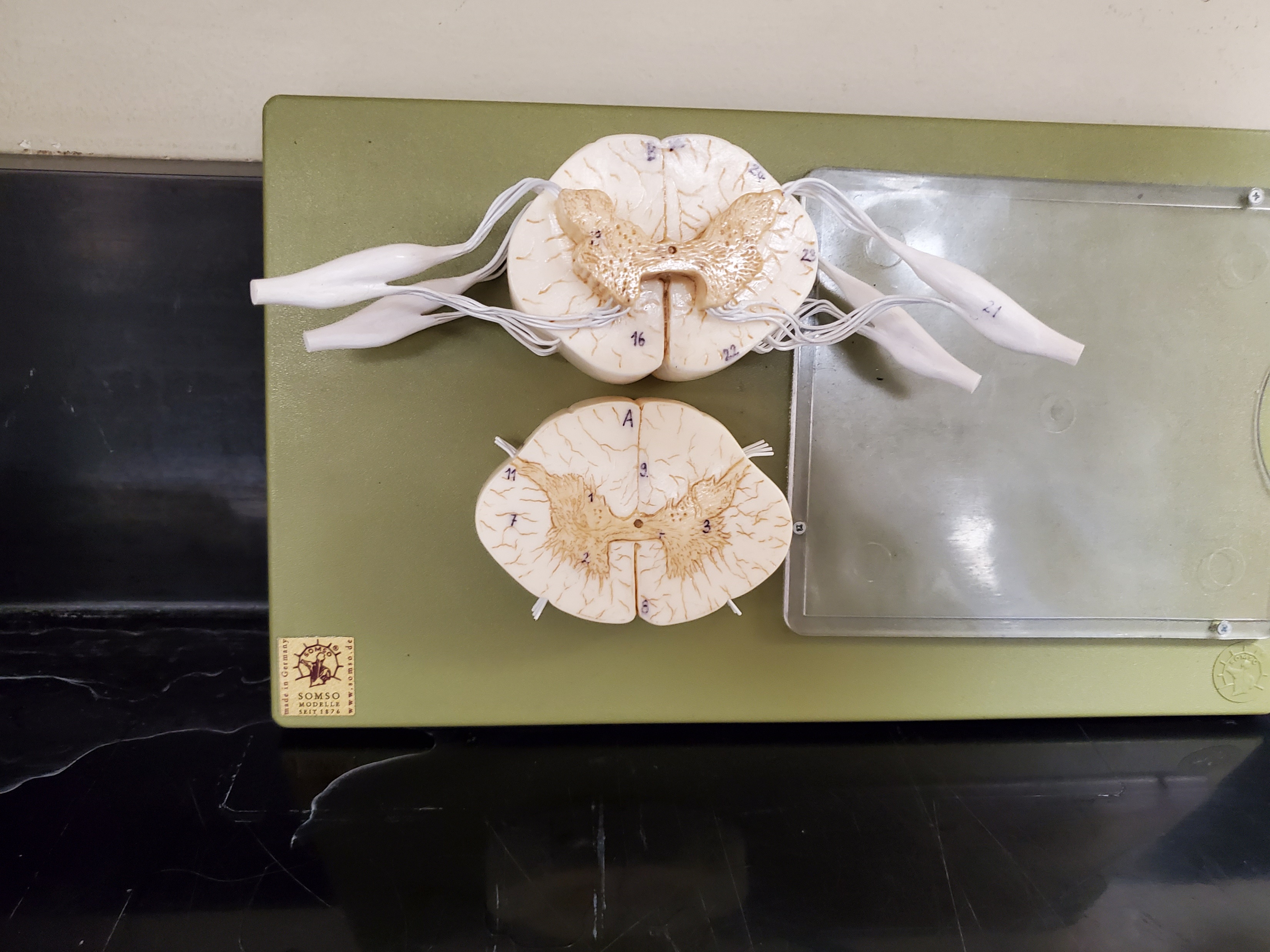 Spinal Cord Histology
Dorsal Funiculus
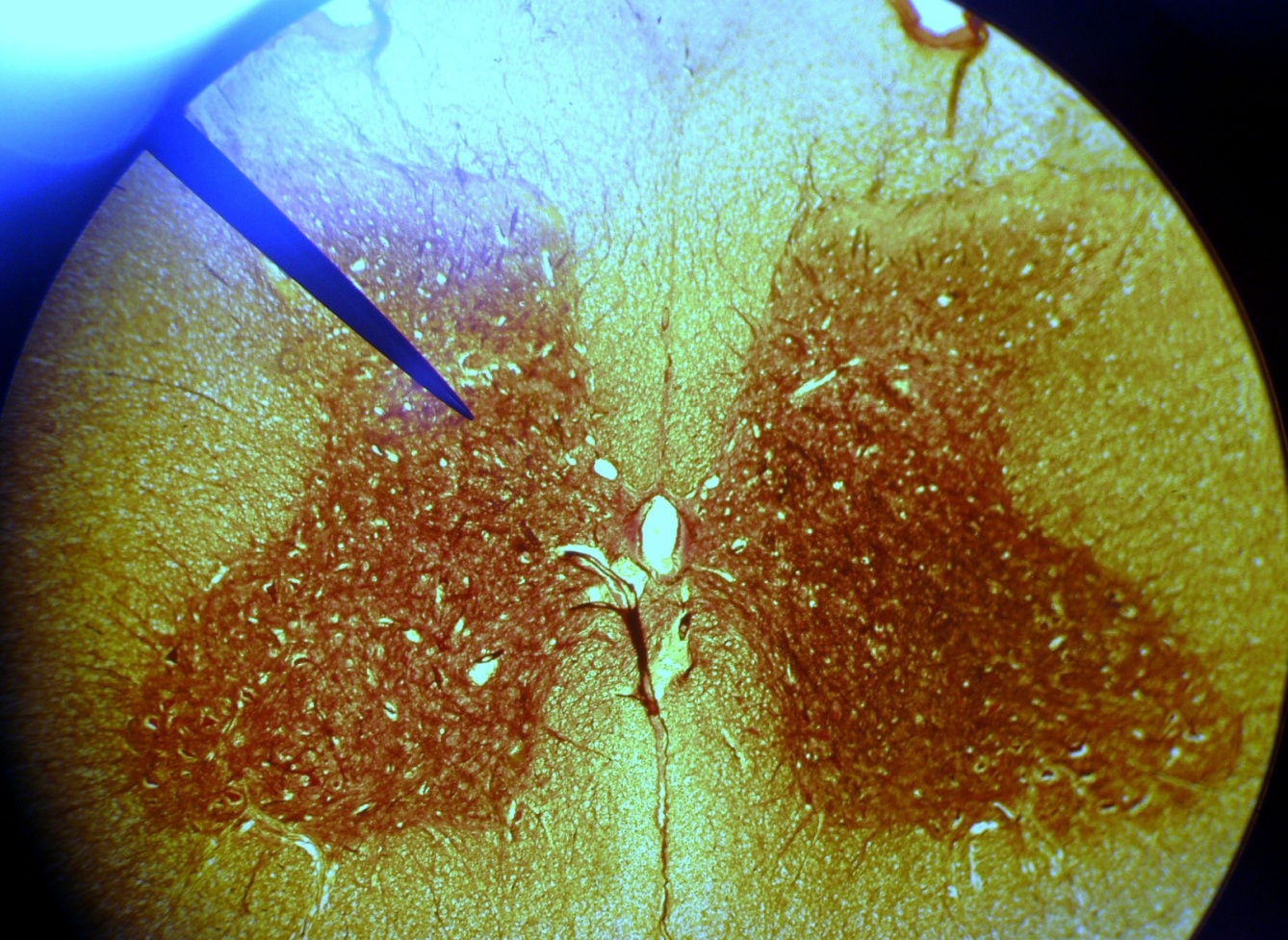 Dorsal Horn
Gray Commissure
Lateral Horn
Central Canal
Lateral Funiculus
Ventral Horn
Ventral Funiculus
Spinal Cord Histology
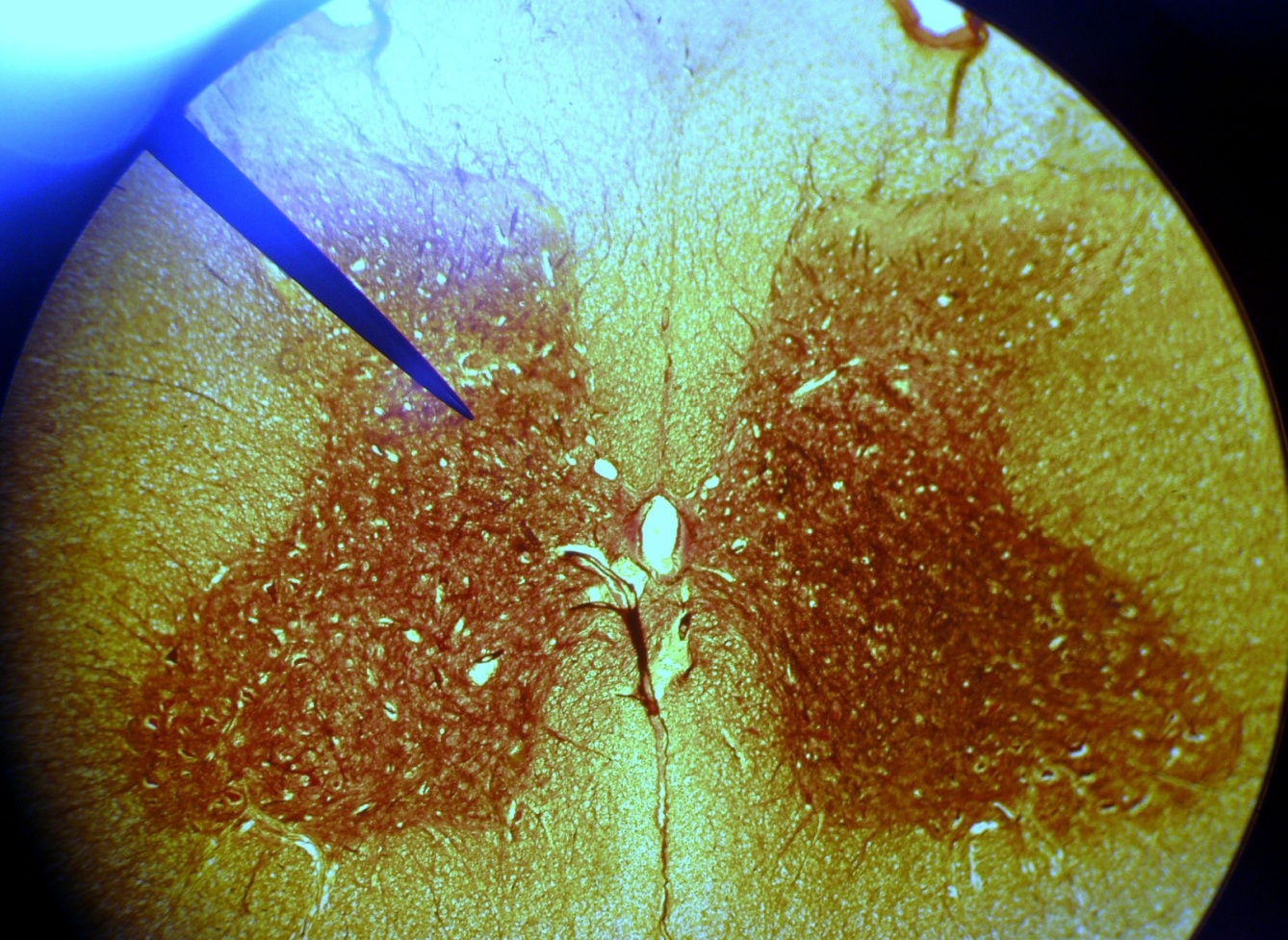 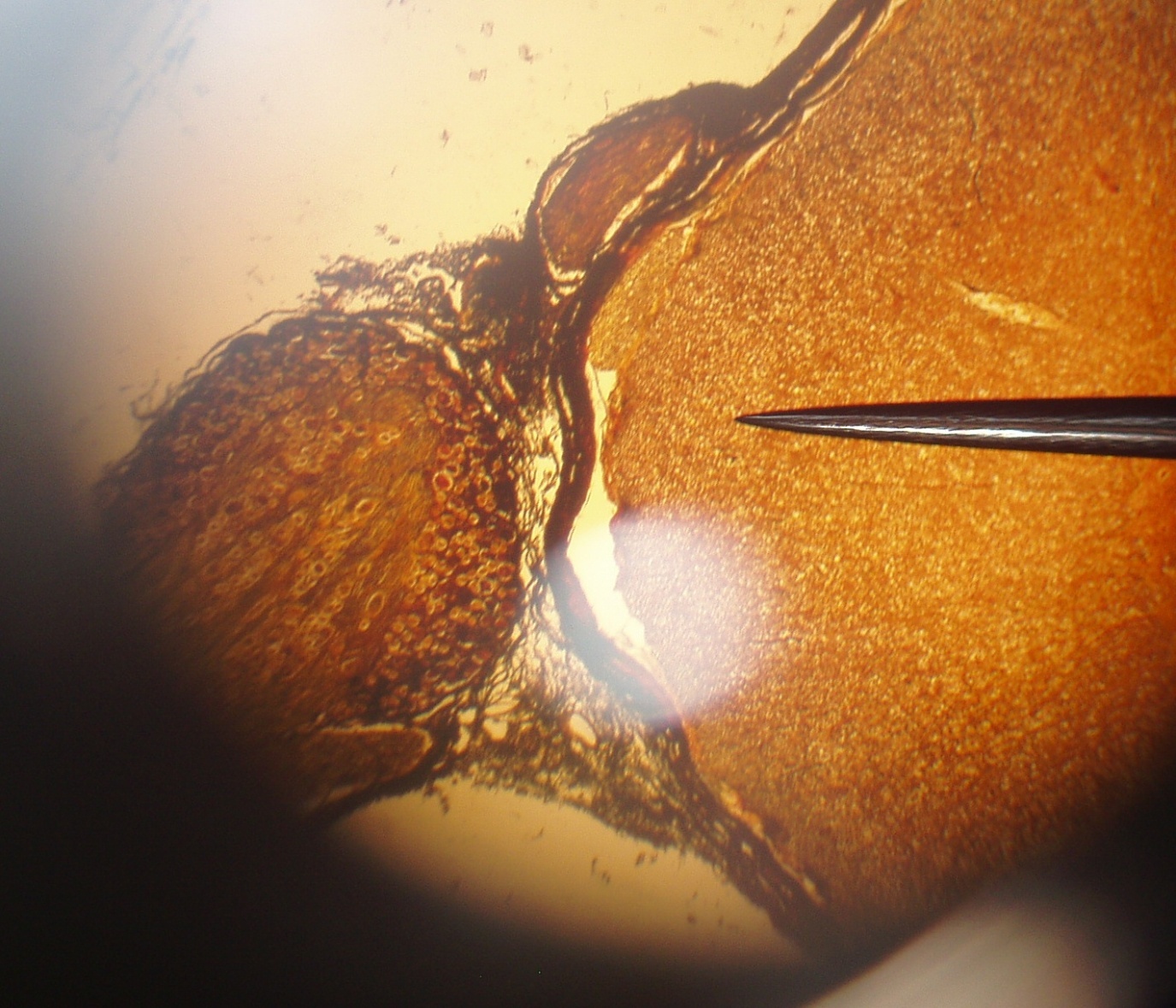 Dorsal Root
Dorsal Root Ganglion
Ventral Root
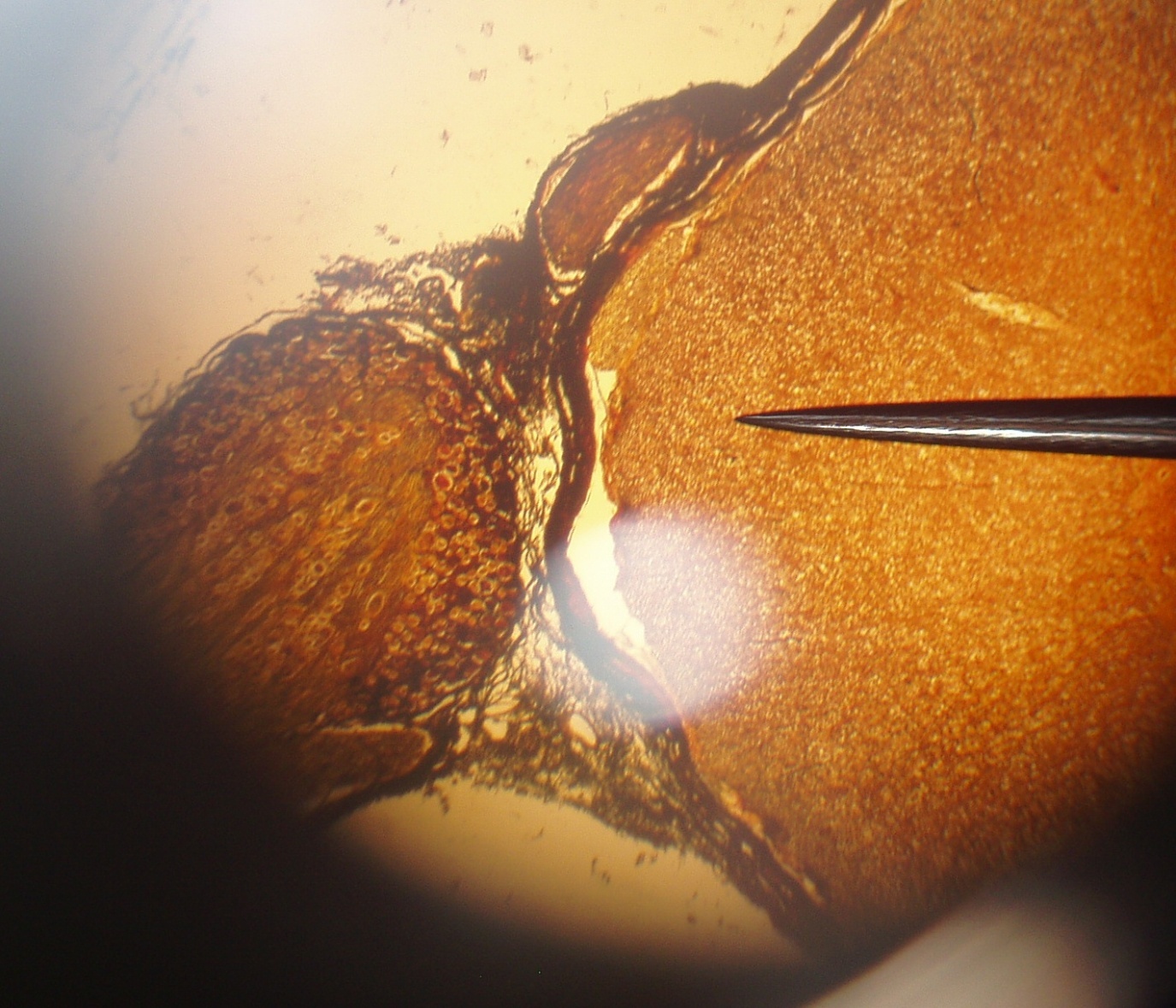 Spinal Cord Practice
Print out the following slides and practice labeling them!
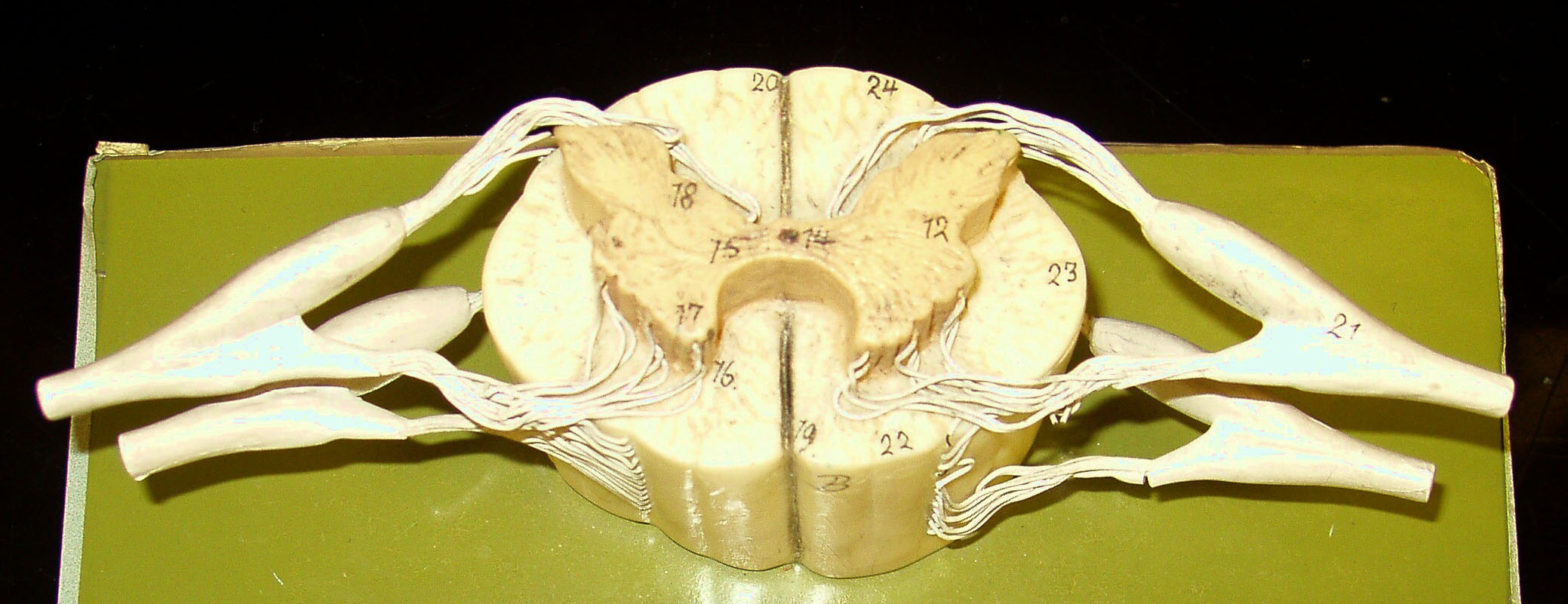 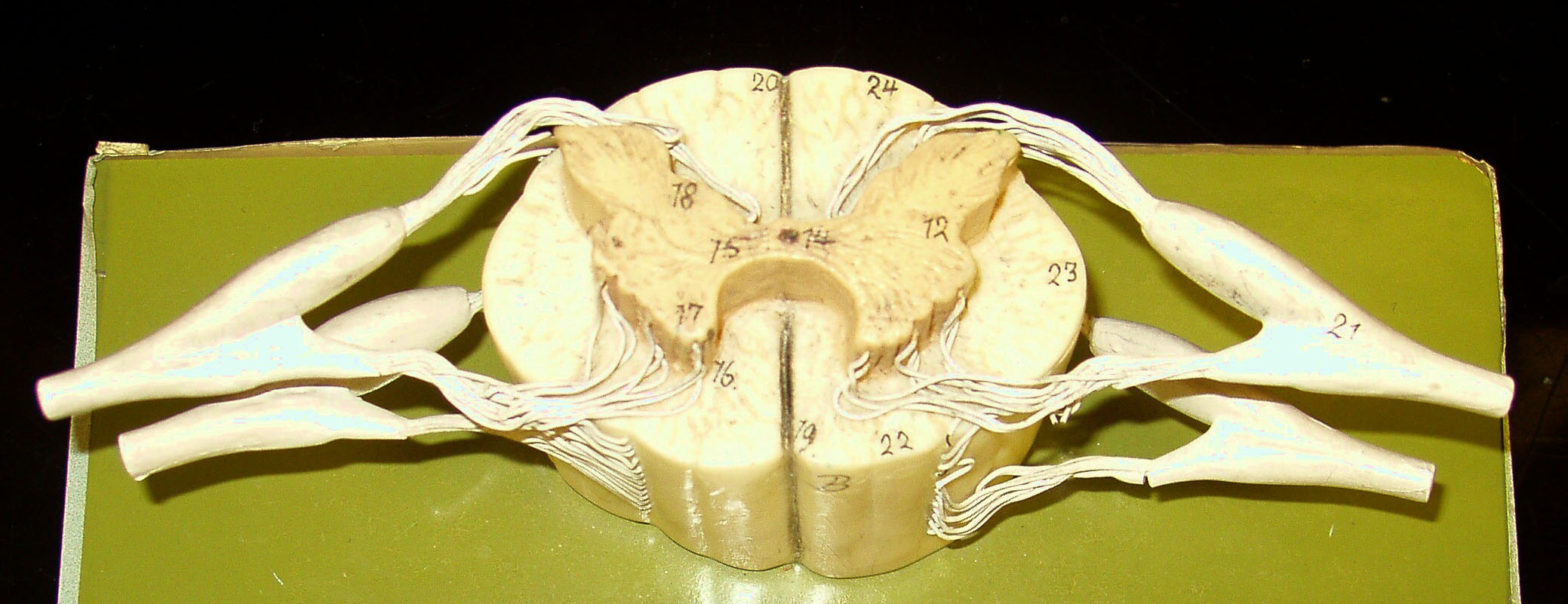 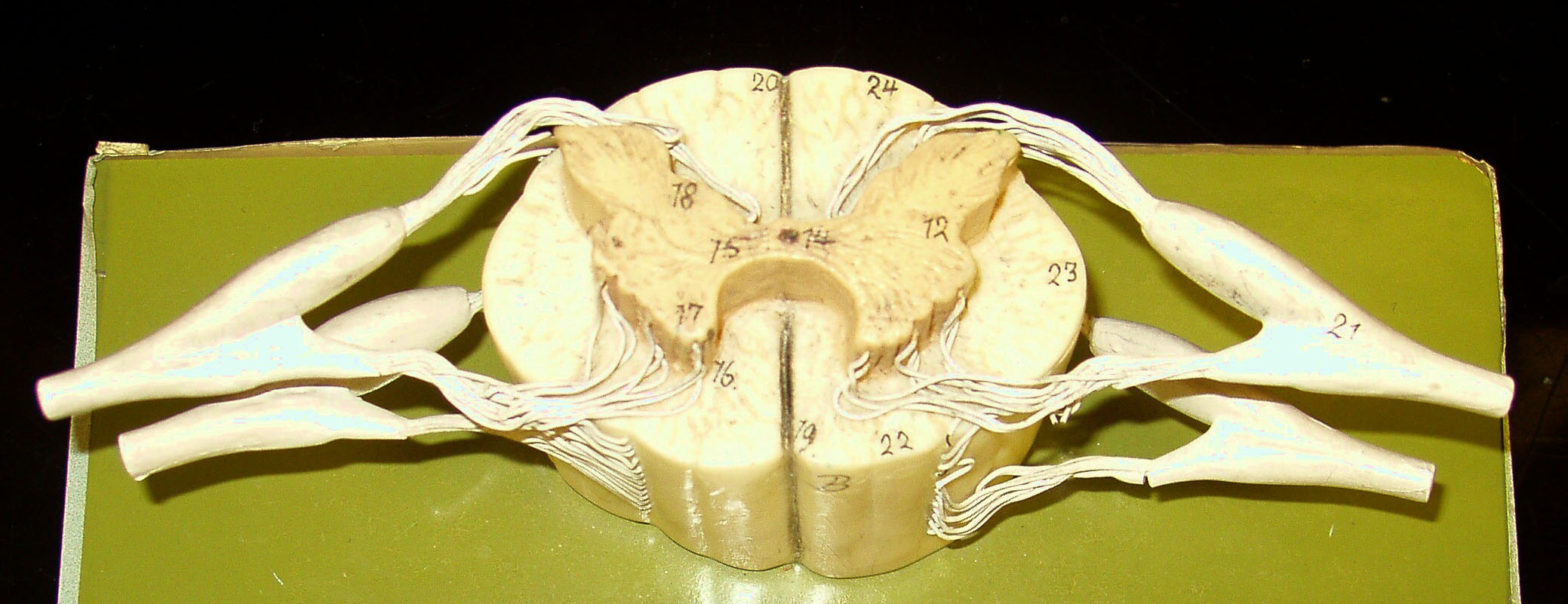 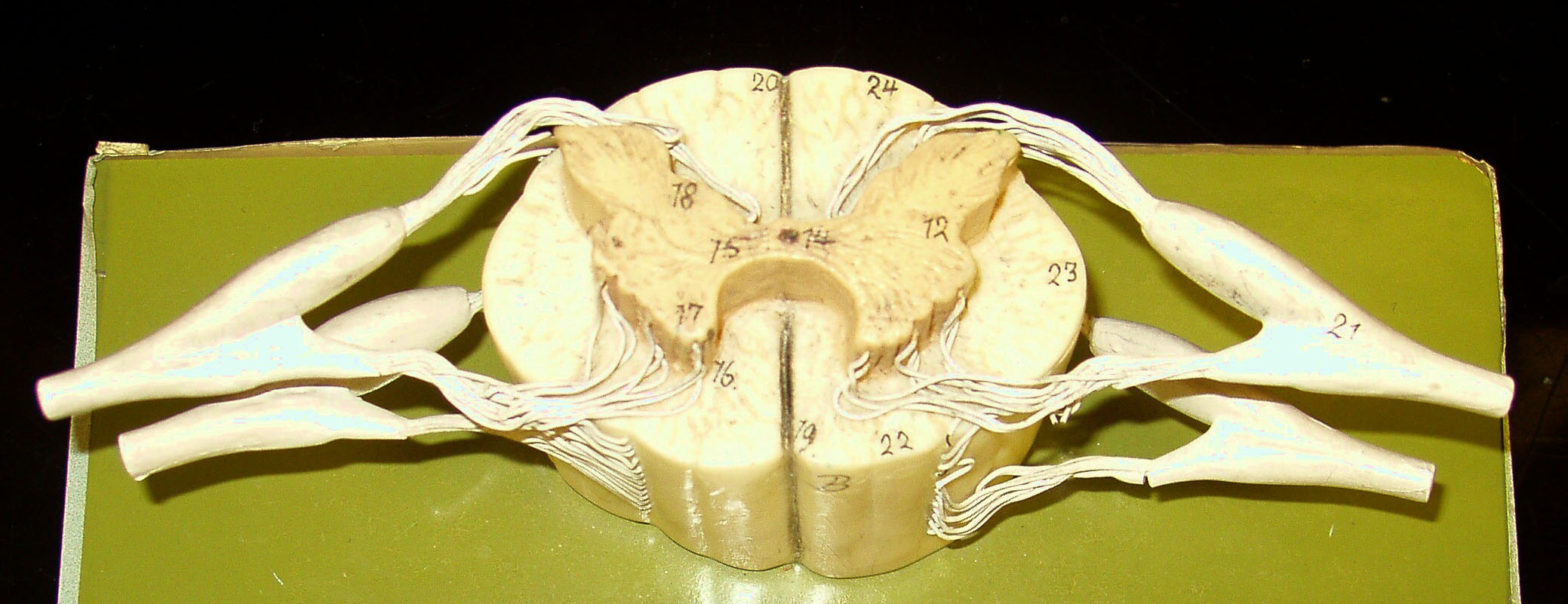